UMBC
Department of Biological Sciences
Seminar
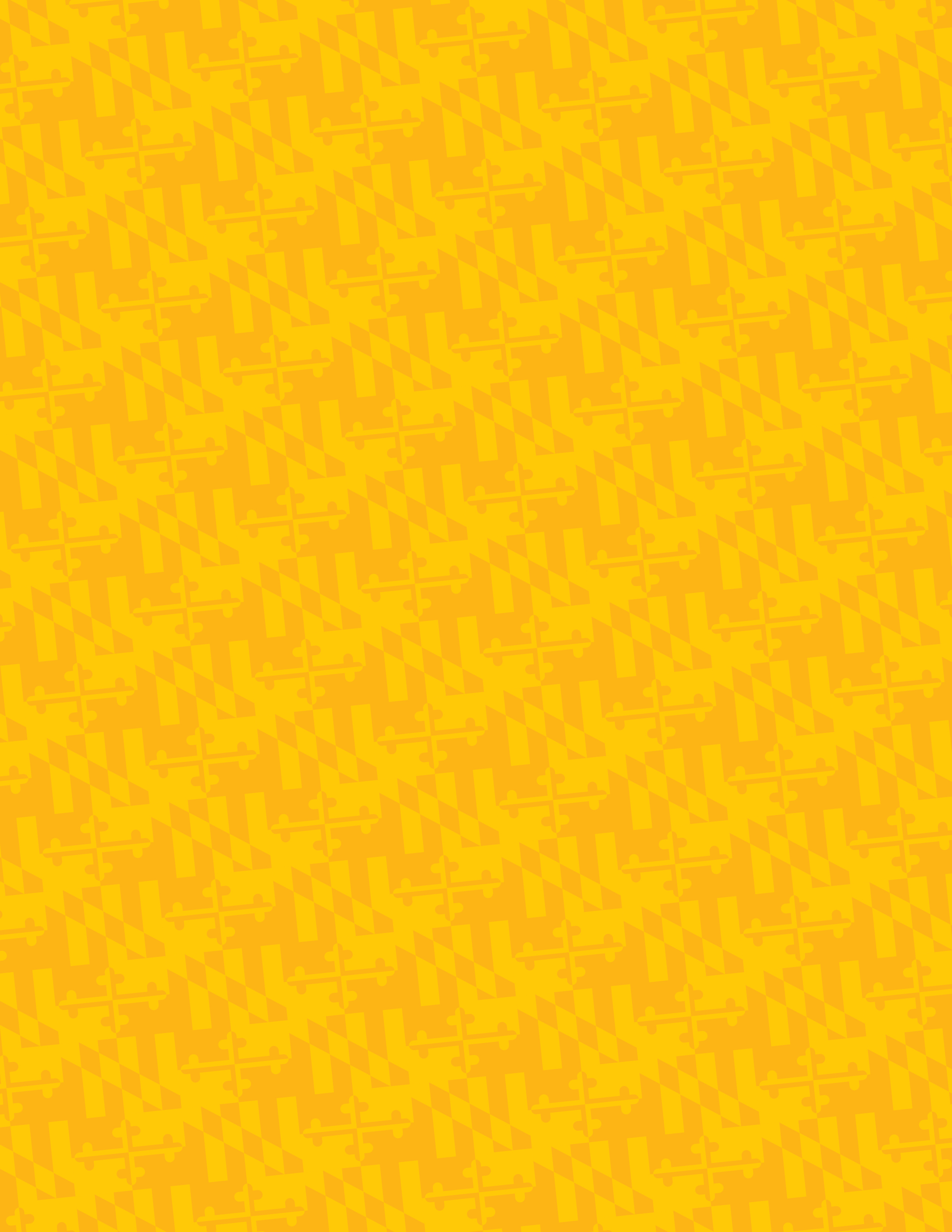 Sima Saleh

Farabaugh Lab
Ph.D. Candidate

“Role of transfer RNA post-transcriptional modification on translational misreading errors in the yeast saccharomyces cerevisiae”

Wednesday, November 17, 2021
12:00pm-1:00pm
Webex
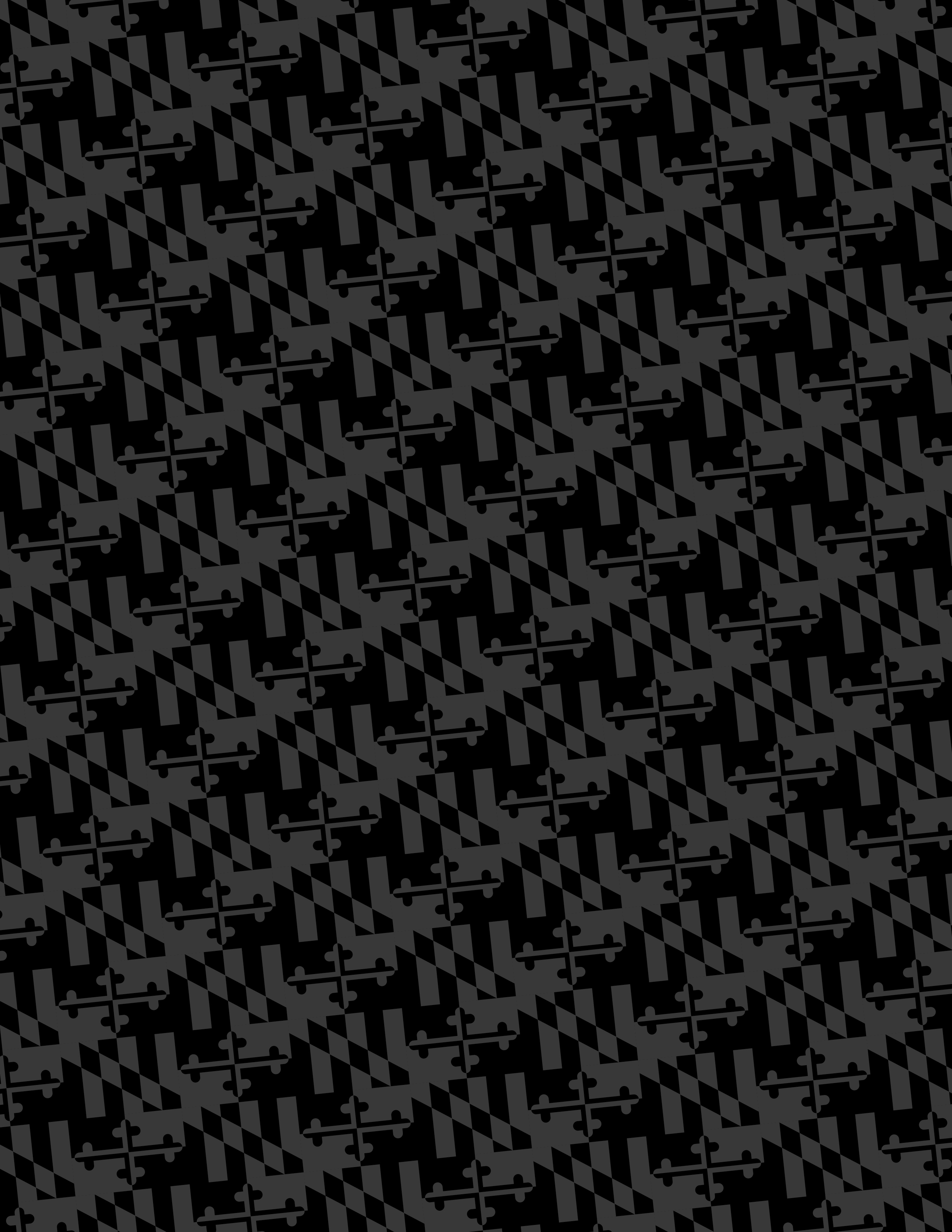 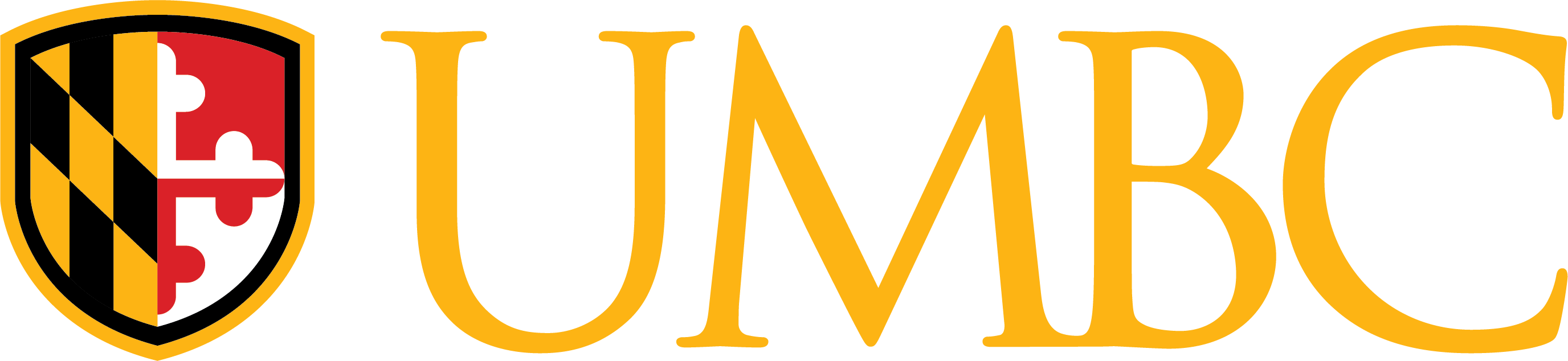